Proyecto de grado para la obtención del título de Ingeniero en sistemas e informática
“Evaluación Técnica Informática del Sistema de Información de la Corporación HOLDINGDINE S.A. (Matriz), utilizando el Estándar Internacional COBIT”
Sangolquí – Ecuador
Marzo 2012
Andrés Naveda Paredes
Objetivos
Objetivo General.- 
	Realizar una Evaluación Técnica Informática del Sistema de Información de la Corporación HOLDINGDINE S.A. (Matriz), utilizando el Estándar Internacional COBIT, a fin de identificar debilidades y emitir recomendaciones dentro del ambiente informático, que permitirá eliminar o minimizar los riesgos más críticos en los  procesos y actividades TI.
Objetivos
Objetivos Específicos.-
Elaborar el plan de investigación de campo o programa de auditoría.
Determinar los instrumentos para la investigación de campo o programa de auditoría.
Recopilar información detalla de la situación actual del sistema de información de la Corporación HOLDINGDINE S.A. (Matriz).
Realizar el análisis de la información.
Determinar los niveles de madurez.
Verificar las observaciones.
Elaborar el informe detallado.
Validar el informe detallado.
Elaborar y entregar el informe final/ejecutivo.
Introducción
El impacto de la tecnología en las organizaciones, ha obligado a tener en cuenta aspectos muy relevantes como: políticas de seguridad, estrategias organizacionales, separación de funciones, impacto de errores, ingresos no autorizados, sustracción y manipulación de información, etc. 

Por ello ante la necesidad de contar con un adecuado marco de administración y control, la Corporación HOLDINGDINE S.A., ha considerado la necesidad  de realizar una Evaluación Técnica Informática , en su matriz, desde un punto de vista externo a los procesos y actividades establecidos por la Gerencia de TI, bajo los estándares de un marco referencial a nivel mundial como es COBIT.
Justificación
Con el  desarrollo y evolución tecnológica  que enfrenta HOLDINGDINE S.A. (Matriz) con el manejo de sistemas de información, se crea la  necesidad de  detectar y corregir errores mediante una Evaluación Técnica Informática, realizada y ejecutada por personal capacitado que proponga soluciones efectivas para minimizar  riesgos y mejorar el empleo de la tecnología de información dentro de la Corporación.

La Evaluación Técnica Informática debe evaluar y analizar los procesos y actividades TI, permitiendo recoger, agrupar e indagar evidencias para determinar si el sistema de información salvaguarda el activo empresarial.
Alcance
El  proyecto de tesis consiste en una Evaluación Técnica Informática del Sistema de Información de la Corporación HOLDINGDINE S.A. (Matriz), localizada en la Av. Coruña E25-58 y San Ignacio, Edificio Altana Plaza, 6to y 7mo piso, en la ciudad de Quito.

Se hará uso de una matriz de riesgo, esta herramienta de control y de gestión se utilizará para identificar los riesgos más críticos en los procesos y actividades TI de la Corporación. Igualmente, la matriz de riesgo permitirá la elaboración de un plan de investigación de campo para evaluar la efectividad de una adecuada gestión y administración de los riesgos que pudieran impactar los resultados y por ende al logro de los objetivos organizacionales.
Metodología
La metodología empleada es basada en riesgos;  donde primero se planea para obtener y entender los procesos de negocio; en segundo lugar se analiza y evalúa el control interno establecido para determinar la probable efectividad y eficiencia del mismo; posteriormente, se aplican pruebas de auditoría (evidencias) para verificar la efectividad de los procesos y actividades de control.

Después se informan los resultados de la auditoría, con el fin de reportar observaciones y emitir recomendaciones correspondientes a las oportunidades de mejora continua de los procesos y actividades de control.
Estándar de Aplicación
COBIT (Objetivos de Control para la Información y Tecnologías relacionadas) es un estándar generalmente aceptado para buenas prácticas en seguridad tecnológica, en administración y control de la tecnología de la información; este estándar de referencia tiene la facilidad de adaptarse a cualquier tipo de negocio y los objetivos de control que se han definido en el modelo pueden ser aplicados independientemente del ambiente, plataformas y madurez tecnológica de la organización.
Auditoría Informática
Es un examen que se realiza a los sistemas de información, con el fin, de evaluar la eficacia y eficiencia de los mismos. Esta se lleva a cabo en base a diferente técnicas, procedimientos y herramientas, que son de gran apoyo para, analizar, evaluar , verificar y recomendar posibles mejoras, trayendo consigo seguridad y un trabajo informático de calidad en la empresa.

Importancia: El propósito de cualquier organización que implementa una Auditoría Informática, es asegurar el cumplimiento de los objetivos organizacionales y que los sistemas de información presten el apoyo adecuado a la consecución de dichos objetivos.
Importancia de las Tecnologías  de Información y Comunicación (TIC) en la Organización
TIC, conjunto de tecnologías que permiten la adquisición, producción, almacenamiento, tratamiento, comunicación, registro y presentación de información en grandes cantidades y a gran velocidad. 
Facilitan la descentralización del trabajo y la coordinación de tareas en una red interactiva de comunicación en tiempo real, ya sea entre continentes o entre plantas de un mismo edificio. La tecnología también contribuye a aumentar la competencia, ya que condensa el tiempo y el espacio. 
Estas tecnologías pueden llegar a cualquier empresa sin importar su actividad o tamaño. No hay una solución universal para todas las empresas y cada una debe estudiar la situación en función de sus propios objetivos y buscar la mejor solución o herramienta que le permita llevar a cabo con éxito su plan de negocio.
Ejes Operativos para gestionar TIC en la Organización
Control Interno
Cuando más grande y compleja sea la organización, mayor será la importancia de un adecuado sistema de control interno. Este sistema deberá ser sofisticado y completo según se requiera en función de la complejidad de la entidad.
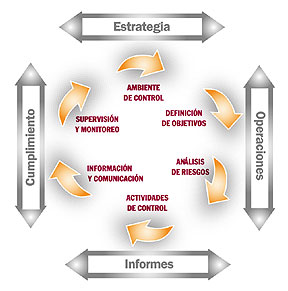 Fases de la Auditoría Informática
Fases de la Auditoría Informática
Recursos de Evidencia
Cuestionarios, la información obtenida a través de él, nos permite adelantar un pre diagnóstico de la situación de la actividad auditada.
Pruebas de cumplimiento, determinan si los procesos y actividades TI funcionan adecuadamente.
Checklist, lista de comprobación que sigue pautas determinadas dependiendo de qué estemos evaluando o qué objetivos queramos alcanzar. 
Pruebas sustantivas, aportan al auditor informático evidencias para conocer a detalle como se lleva a cado el proceso o actividad evaluada.
Observación directa, técnica que puede ser de dos tipos: no participante es aquella en que el auditor observa externamente el proceso sin interferir en ellos; y participante es aquella en la que el auditor participa en los procesos de la unidad auditada, sea integrándose en el grupo y sus actividades.
Estándar Internacional COBIT
Estándar de gobernabilidad que relaciona procesos, recursos e información con los objetivos de negocio de una organización. Consiste en un conjunto de documentos que define un marco de trabajo para permitir que las organizaciones alcancen sus objetivos. 

La misión principal es investigar, desarrollar, hacer público y promover un marco de control de gobierno TI autorizado, actualizado y aceptado internacionalmente para la adopción por parte de las empresas y el uso diario por parte de gerentes de negocio, profesionales de TI y profesionales de aseguramiento.
Estándar Internacional COBIT
COBIT cuenta con un conjunto de 34 objetivos de control de alto nivel para cada uno de los procesos de las tecnologías de la información, agrupados en cuatro dominios.

En suma, cada uno de los 34 objetivos de control de alto nivel correspondiente, es una directiva de revisión para permitir la inspección de los 302 objetivos de control detallados en COBIT para el suministro de una gestión de seguridad, así como de un aviso para la mejora.
Dominios COBIT
Busca identificar la manera como TI puede contribuir a alcanzar los objetivos organizacionales, por medio de la formulación de diversas tácticas. Por otra parte, debe planear, comunicar y administrar el cumplimiento de la visión estratégica del negocio.
Planear y Organizar (PO)
Adquirir e Implementar 
(AI)
Entregar y Dar Soporte 
(DS)
Su principal objetivo es identificar, implementar e integrar las soluciones de TI propuestas.
Es el encargado de entregar los servicios adquiridos y por tanto, de prestar apoyo a aquellos que hayan uso de ellos. Además, debe garantizar la continuidad y la seguridad de los mismos.
Debe monitorear y evaluar el desempeño de TI y los diferentes procesos existentes, con el fin de asegurar que se siguen los lineamientos provistos.
Monitorear y Evaluar (ME)
Cubo COBIT
Dominios
Agrupación natural de procesos.
Procesos
Conjuntos de actividades unidas con delimitación o cortes de control.
Actividades
o Tareas
Acciones requeridas para lograr un resultado medible.
Cubo COBIT
Gobierno de TI
Definir un plan estratégico de TI
Definir la arquitectura de información
Determinar la dirección tecnológica
Definir la organización y relaciones de la Función TI
Administrar la inversión en TI
Comunicación de la directrices  Gerenciales
Administración del Recurso Humano
Administrar la Calidad
Evaluación y Administración de Riesgos
Administración de Proyectos
COBIT
Monitorear y Evaluar el desempeño de TI
Monitorear y Evaluar el control interno
Garantizar el cumplimiento regulatorio
Proporcionar gobierno de TI
Monitorear y Evaluar
Req. Información
Efectividad,  Eficiencia,  Confidencialidad, Integridad, Disponibilidad, Cumplimiento, Confiabilidad
Planear y Organizar
Definición del nivel de servicio
Administración del servicio de terceros
Administración de la capacidad y el desempeño
Asegurar el servicio continuo
Garantizar la seguridad del sistema
Identificación y asignación de costos
Capacitación de usuarios
Soporte a los clientes de TI
Administración de la configuración
Administración de problemas e incidentes
Administración de datos
Administración de Instalaciones (Ambiente Físico)
Administración de Operaciones
Adquirir e
Implementar
Identificación de soluciones
Adquisición y mantenimiento de SW aplicativo
Adquisición y mantenimiento de arquitectura TI
Facilitar la Operación y el uso
Adquirir recursos de TI
Administrar Cambios
Instalar y acreditar soluciones y cambios
Entregar y Dar Soporte
Objetivos del Negocio
Recursos de TI
Datos, Aplicaciones
Tecnología, Instalaciones, Recurso Humano
Componentes del Estándar COBIT
Un Resumen Ejecutivo, síntesis ejecutiva que proporciona un entendimiento y concientizando sobre los conceptos clave y principios de COBIT; 
Un Marco Referencial, proporciona un entendimiento más detallado de los conceptos clave y principios de COBIT, e identifica los cuatro dominios en detalle, además, los 34 objetivos de control de alto nivel;
Los Objetivos de Control, los cuales contienen declaraciones de los resultados deseados o propósitos a ser alcanzados mediante la implementación de 302 objetivos de control detallados;
Las Guías de Auditoría, las cuales contienen los pasos de auditoría correspondientes a cada uno de los 34 objetivos de control de TI de alto nivel para proporcionar asistencia a los auditores con respecto a los 302 objetivos detallados de control recomendados para proporcionar a la gerencia certeza o unas recomendaciones para mejorar.
Marco Referencial
Existen dos clases distintas de modelos de control disponibles actualmente, aquéllos de la clase del modelo de control de negocios, por ejemplo COSO, y los modelos más enfocados a TI, por ejemplo, ITIL.

COBIT intenta cubrir la brecha que existe entre los dos, debido a esto, se posiciona como una herramienta completa para operar a un nivel superior que los estándares de tecnología y de la administración de sistemas de información.
Marco Referencial
Beneficios del Estándar COBIT
Aplicación del Modelo COBIT 4.1. en la Corporación HOLDINGDINE S.A. (Matriz)
Planeación del plan de trabajo.-
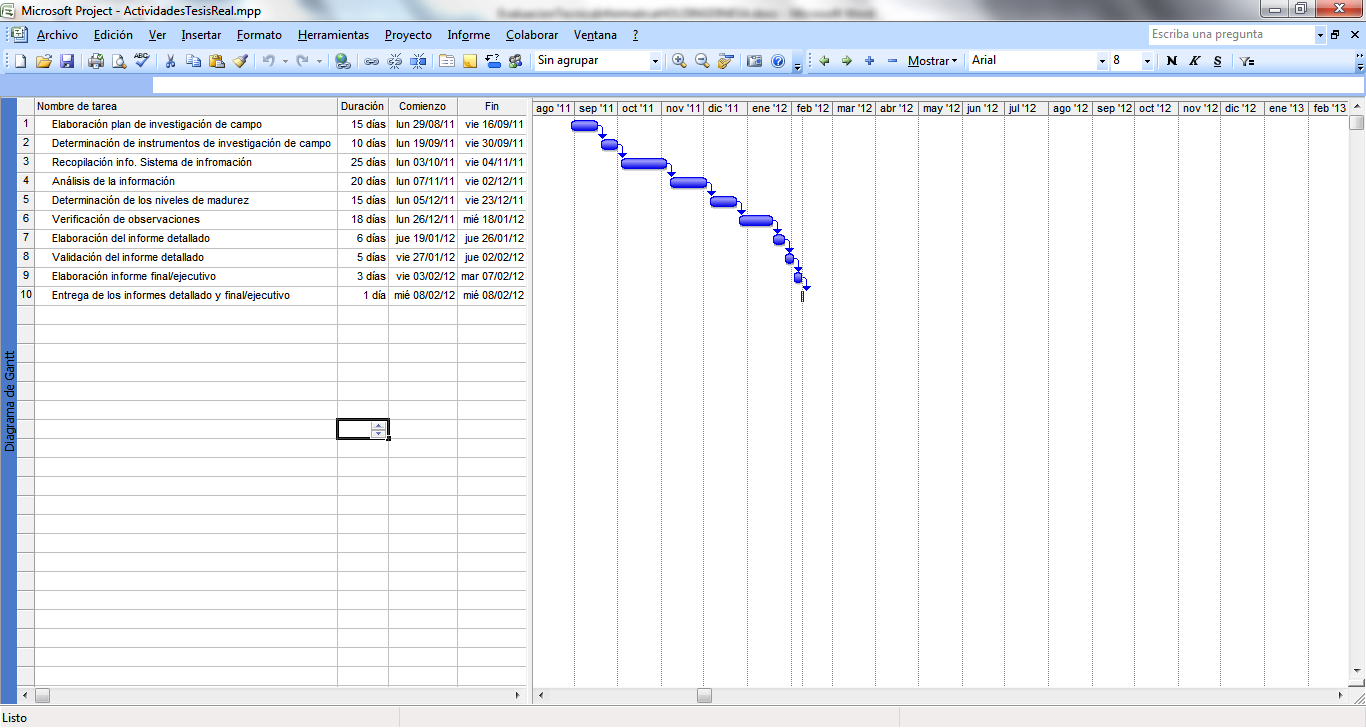 Aplicación del Modelo COBIT 4.1. en la Corporación HOLDINGDINE S.A. (Matriz)
Descripción de Trabajo Efectuado.-  Una vez analizada y conocida la situación actual de la organización y de la Gerencia TI, el enfoque de auditoría externa se justificó en la realización de las  siguientes tareas:
Elaboración de una Matriz de Riesgos TI, para identificar los riesgos más críticos de la corporación.
Preparación y desarrollo de un Plan de Investigación de Campo.
Determinación de recursos e instrumentos para el Plan de Investigación de Campo.
Recopilación de información referente a la entidad, Gerencia TI  y al Sistema de Información.
Aplicación del Modelo COBIT 4.1. en la Corporación HOLDINGDINE S.A. (Matriz)
Planificación de  cuestionarios, listas de chequeo, pruebas sustantivas, pruebas de cumplimiento y observaciones directas con el gerente y los especialistas de las tres áreas (Redes y Comunicaciones, Base de Datos y Administración de Aplicativos) de la Gerencia Tl, con la finalidad de conocer más a detalle las actividades y procesos existentes en la corporación.
Una vez obtenida la información, realizar su respectivo análisis y documentación, para emitir conclusiones para cada actividad de control.
Elaboración de un Informe Detallado de auditoría, donde por cada Objetivo de Control se detallará:
Observaciones.
 Evidencias.
Recomendaciones.
Aplicación del Modelo COBIT 4.1. en la Corporación HOLDINGDINE S.A. (Matriz)
Presentar y analizar el Informe Detallado al Gerente y Especialista de Redes y Comunicaciones de la Gerencia TI, donde se incluye todas oportunidades de mejora, con la finalidad de conocer su opinión al respecto.
Después de discutidas las recomendaciones con el Gerente y la Especialista de Redes y Comunicaciones de la Gerencia TI, indicar en el informe su punto de vista.
Finalmente emitir el Informe Ejecutivo de auditoría.
El Informe Ejecutivo, a cargo de la Gerencia TI, se entregará al staff ejecutivo de la Corporación HOLDINGDINE S.A. (Matriz).
Recursos para el Plan de Investigación de Campo
Para el plan de investigación de campo o programa de auditoría se utilizó recursos como:
Recurso Humano: Auditor/Evaluador, persona que recopila, sistematiza y analiza la información, debe conocer la metodología de auditoría como también el estándar COBIT y su aplicación. Para este plan de investigación de campo se ha designado al Sr. Andrés Patricio Naveda Paredes como único evaluador.
Recursos de Evidencia: El programa de auditoría que se ha planificado, parte de la elaboración de una Matriz de Riesgos TI, para identificar los procesos y actividades más críticos y así dar paso al plan de investigación de campo que se respaldará con :
Cuestionarios, Pruebas de cumplimiento, Checklist, Pruebas sustantivas y Observación directa.
Conclusiones
Toda organización que posean Tecnologías de Información medianamente complejos, deben de someterse a un control estricto de evaluación de eficacia y eficiencia. Hoy en día, la mayoría de las empresas tienen toda su información estructurada en sistemas informáticos, de aquí, la vital importancia que funcionen correctamente. 

Es primordial la aplicación de un modelo de control reconocido internacionalmente, como lo es COBIT, que en la actualidad,  es una herramienta para mantener el control de los procesos y actividades de TI. Este estándar exige que todos las actividades estén documentadas, aprobadas, en conocimiento, aplicadas y evaluadas por los usuarios de la organización.
Conclusiones
Con el marco de referencia COBIT 4.1., se identificó y evaluó  los procesos y actividades TI más críticos de la Corporación HOLDINGDINE S.A. (Matriz), donde se pudo dar un conjunto de observaciones y recomendaciones las cuales pueden ayudar a alinear de mejor manera la Gerencia de TI con los requerimientos del negocio.

La auditoría informática se conforma obteniendo información y documentación de los riesgos críticos que tiene una organización, con el fin de elaborar informes detallados para analizar situaciones de debilidad en las que se involucran recursos informáticos.
Recomendaciones
Hoy en día, se recomienda a las organizaciones el involucramiento de la Auditoría Informática, tanto como ente interno y/o externo, ya que permitirá recoger, agrupar e indagar evidencias para determinar si el sistema de información de las organizaciones salvaguarda el activo empresarial, si se mantiene la integridad de los datos y si se utiliza eficientemente los recursos tecnológicos.

Se recomienda que tanto la Corporación HOLDINGDINDE S.A., como matriz, y sus subsidiarias, se inicie un proceso de implantación de un modelo de control, que puede ser COBIT, ya que éste ayuda a salvar las brechas existentes entre riesgos de negocio, necesidades de control y aspectos técnicos, proporcionando buenas prácticas a través de un Marco Referencial pre establecido.
Recomendaciones
Se recomienda hacer uso del presente trabajo, partiendo de las observaciones planteadas a cada uno de los procesos y actividades TI que fueron evaluados, para que se  tomen en cuenta las recomendaciones puntualizadas en los Informes: Detallado y Ejecutivo, con el fin de tomarlo como guía para futuras mejoras en TI, además de realizar evaluaciones periódicas para medir el avance de cada uno de los procesos y actividades de la Corporación.

Se recomienda que en la Malla Curricular de la carrera se aumente asignaturas orientadas a la Auditoría Informática y al Gobierno de TI; de igual manera promover  la realización de  talleres prácticos que permitan a los estudiantes tener experiencia en empresas reales.
Dedicatoria
Dedico esta tesis a mis padres, por su comprensión y ayuda en momentos bueno y malos, me han enseñado a encarar las adversidades sin perder nunca la dignidad ni desfallecer en el intento, gracias a ellos, me he formado como persona con valores y principios acompañados de una gran dosis de amor.
 
A mi madre, que estuvo, está y estará  siempre a mi lado brindándome su mano amiga y protectora, dándome a cada instante una palabra de aliento para ser una mejor persona. A mi padre, por ser un apoyo a lo largo de mi formación profesional.
 
Y finalmente a mí dedicación, esfuerzo y perseverancia por cumplir un objetivo más en mi vida.
Andrés Naveda P.
Agradecimientos
Esta tesis pudo ser realizada gracias al apoyo de la Corporación HOLDINGDINE S.A., la cual me proporcionó la ayuda necesaria para ejecutar el proyecto.
Mi más amplio agradecimiento para el Ing. Mario Ron, codirector de tesis, por su valiosa orientación y apoyo, quién con su excelente respaldo e interés, hicieron posible la realización de la Evaluación Técnica Informática.
También quisiera hacer patente mi agradecimiento al Ing. Oswaldo Vaca y a la  Ing. Paulina Porras, integrantes de la Gerencia TI de la Corporación HOLDINGDINE S.A., por las valiosas aportaciones que me brindaron para mejorar la presente investigación.
Y finalmente, quiero expresar mi agradecimiento a Dios, a mis padres  y a todos quienes estuvieron vinculados de alguna manera a la realización de mi tesis.
 
A todos, mi mayor reconocimiento y gratitud.
Andrés Naveda P.